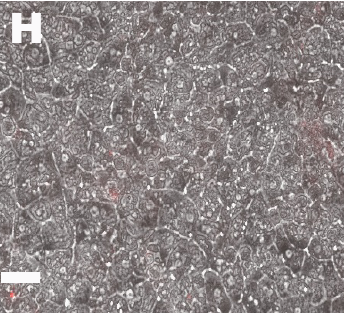 (a)
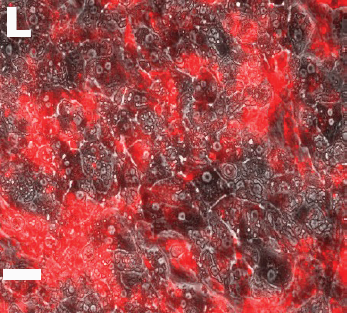 (b)
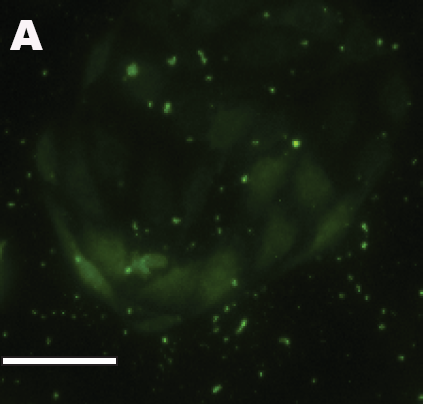 (c)
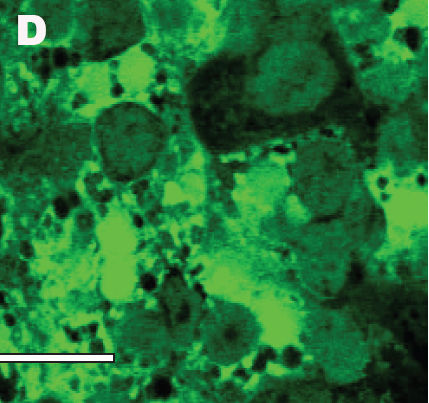 (d)
Caption:  Merged phase contrast (hepatocytes) and red-fluorescent (LSECS) images taken 
12 days post-isolation of heps and LSECs.  A. 50K rLSECs-Hepatocytes and 
B.  50K rlSECs-15 PE layers- Hepatocytes
Scale bar = 50 microns
A                                                                  B
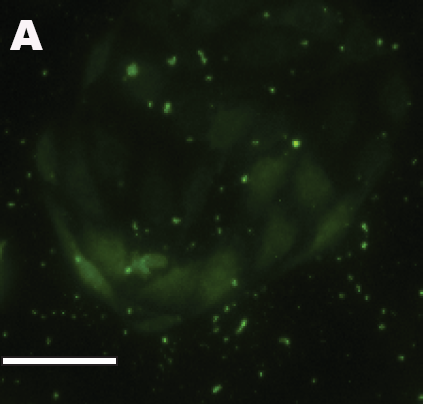 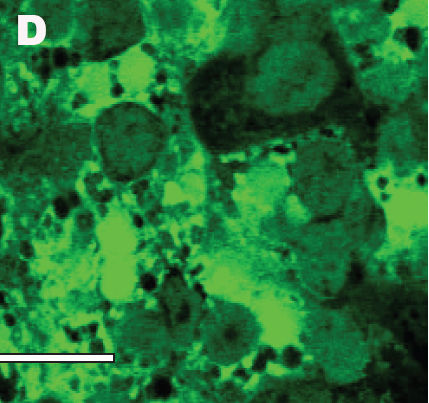 SE-1 immunostaining to monitor rLSEC phenotype, images obtained on 
day 12 in culture.  A.  rLSEC monolayer, B. 50K rLSEC-15L- Hepatocyte. Scale bar = 50 microns.